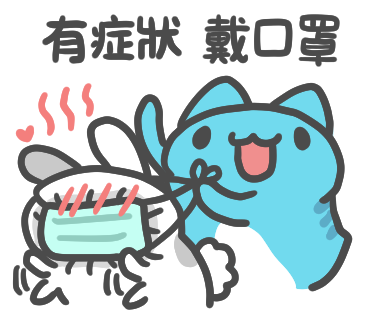 防疫大作戰
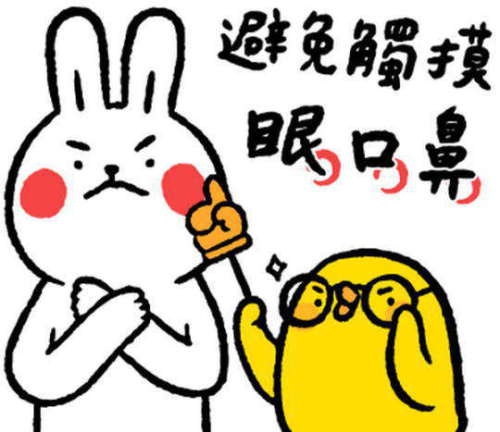 新冠病毒讓我們受到侵襲
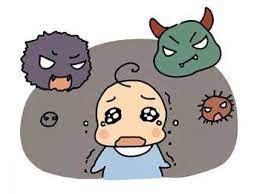 (洗手是防疫最好的方法)
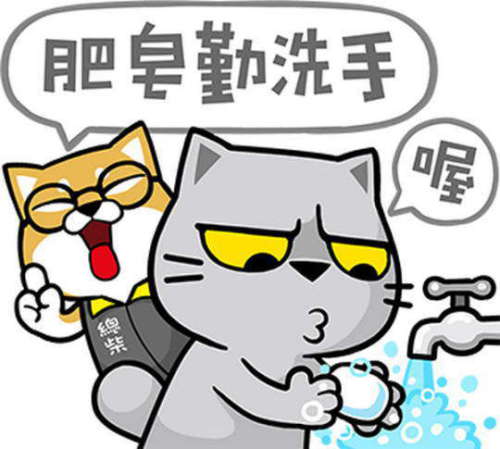 洗手五步驟：濕搓沖捧擦
挑選口罩也是很重要的事情
正確配戴口罩也是很重要的方法
用完口罩的處理方法
注意
過度噴酒精會讓手脫皮，紅癢，最嚴重還可能會造成皮膚炎。
保持社交距離1.5公尺
重點整理
1.到大賣場、餐廳或人較多的地方，得隨時洗手和配戴口罩。
2.口罩最好戴外科口罩或N95口罩，盡量不要帶棉製口罩和活性碳口罩等等。
3.防疫期間得保持社交距離室內1.5公尺，室外1公尺以上。
4.盡量不要觸摸眼口鼻
謝謝您的配合，請記得做好防疫工作哦!
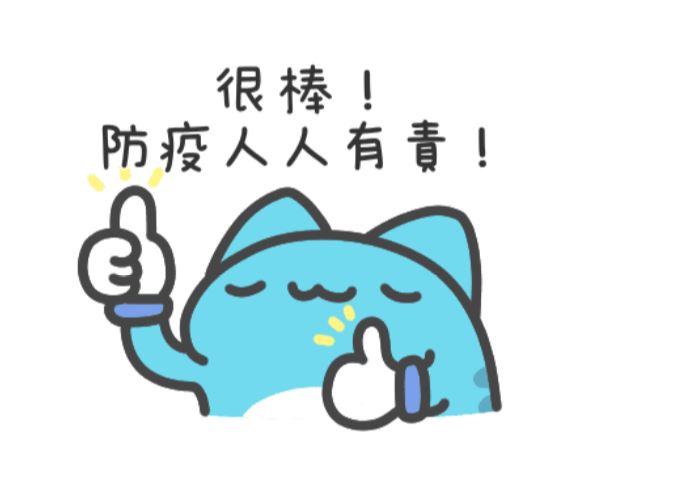 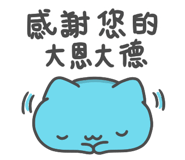 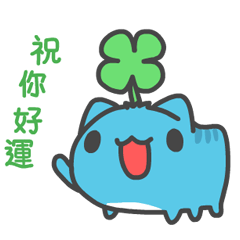